Leadership as a Learning Outcome
Gregory A. Brightbill, MBA, MedAssociate Director, Student Leadership and Involvement
Intercultural Leadership and Engagement
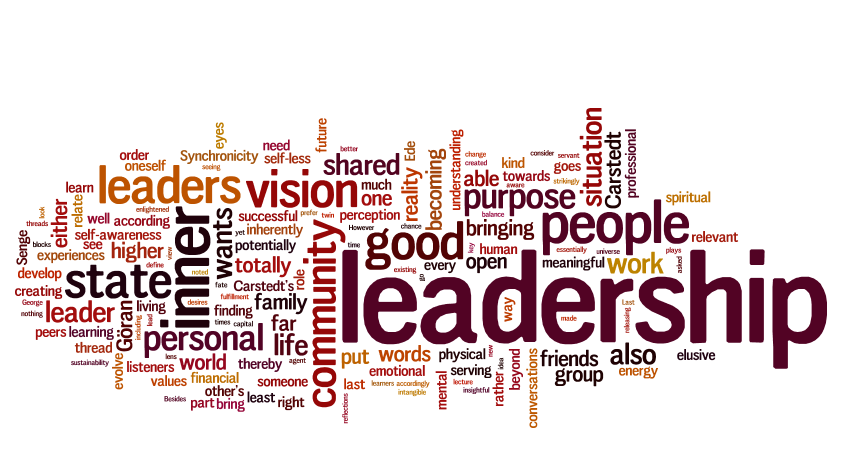 [Speaker Notes: “never have so many labored so long to produce so little.” 
Bennis W and Nanus B (1985) Leaders: The Strategies for Taking Charge. New York: Harper andRow. p. 4]
What is “Leadership?”
[Speaker Notes: Global Engagement & Learning
Interprofessional Education
Cultural Competency
Community Engagement
Ethics & Integrity
Leadership]
Examples of Leadership Models
[Speaker Notes: Spencer, H. The Study of Sociology. Appleton, 1874.​
Downton, J. V. (1973). Rebel leadership: Commitment and charisma in the revolutionary process. Free Press. 
Burns, James Macgregor (2004). Transformational Leadership. ISBN 9780802141187.
Dansereau, Fred, Jr., George B. Graen, and William J. Haga. “A Vertical Dyad Linkage Approach to Leadership within Formal Organizations: A Longitudinal Investigation of the Role Making Process.” Organizational Behavior and Human Performance 13 (1975): 46–78. 
Weber, M. (1947). The Theory of Social and Economic Organizations. New York: Free Press. 
Bass, B. M., & Stogdill, R. (1981). Handbook of leadership. Theory, research, and managerial.
Hersey, P., & Blanchard, K. (1969). Life cycle theory of leadership. Training and Development Journal, 23, 26-35.
Lewin, K.; Lippitt, R.; White, R.K. (1939). Patterns of aggressive behavior in experimentally created social climates. Journal of Social Psychology 10: 271–301.
Greenleaf]
What is “Leadership?”
INFLUENCE
The ability “to influence others to voluntarily commit themselves to achievement of a goal or objective” (Kearns, 2019, p. 256)
[Speaker Notes: Kearns, K. (2019). The Leadership Portfolio Program at The University of Pittsburgh: Teaching leadership to graduate students1. Teaching Public Administration, 37(3), 255–273. https://doi.org/10.1177/0144739419851143]
What is “Leadership?”
SITUATIONAL
Described as contextual complexity, reliant on both the abilities of the leader and the requirements of the setting.
[Speaker Notes: Kearns, K. (2019). The Leadership Portfolio Program at The University of Pittsburgh: Teaching leadership to graduate students1. Teaching Public Administration, 37(3), 255–273. https://doi.org/10.1177/0144739419851143]
Duke Healthcare Leadership Model (Hargett et al., 2017)
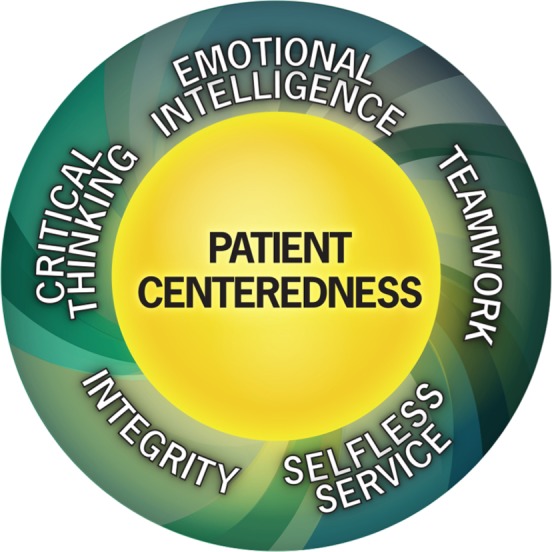 [Speaker Notes: UMB Mission: “serve the public good of Maryland and society at-large“

Hargett, C. W., Doty, J. P., Hauck, J. N., Webb, A. M., Cook, S. H., Tsipis, N. E., Neumann, J. A., Andolsek, K. M., & Taylor, D. C. (2017). Developing a model for effective leadership in healthcare: a concept mapping approach. Journal of healthcare leadership, 9, 69–78. https://doi.org/10.2147/JHL.S141664]
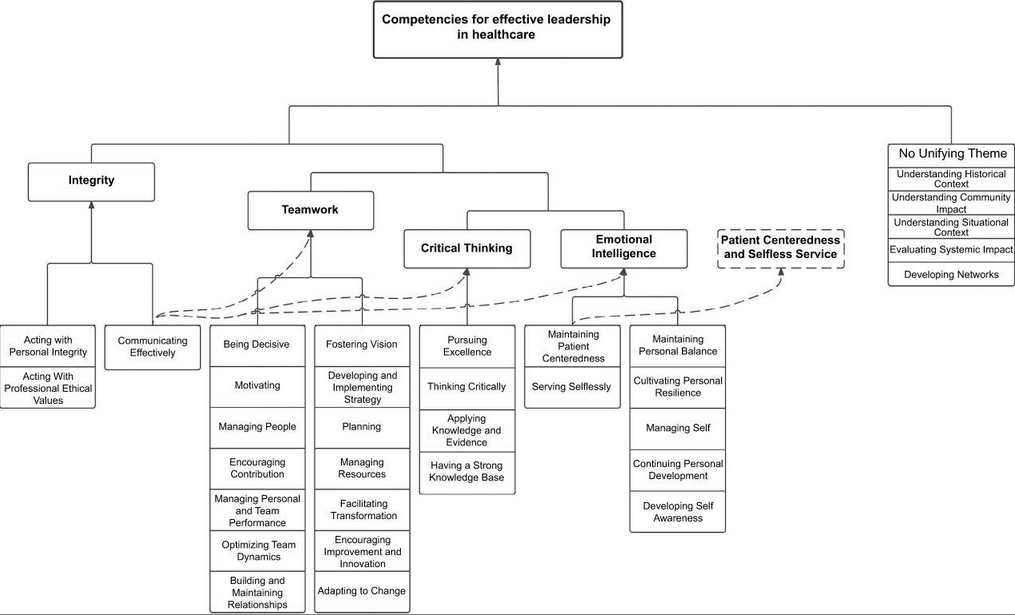 (Hargett et al., 2017, table 3 )
[Speaker Notes: Hargett, C. W., Doty, J. P., Hauck, J. N., Webb, A. M., Cook, S. H., Tsipis, N. E., Neumann, J. A., Andolsek, K. M., & Taylor, D. C. (2017). Developing a model for effective leadership in healthcare: a concept mapping approach. Journal of healthcare leadership, 9, 69–78. https://doi.org/10.2147/JHL.S141664]
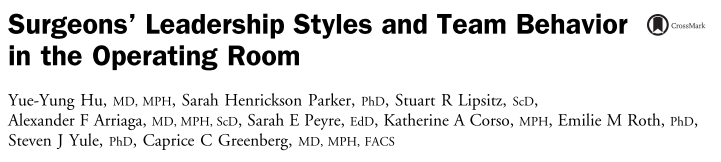 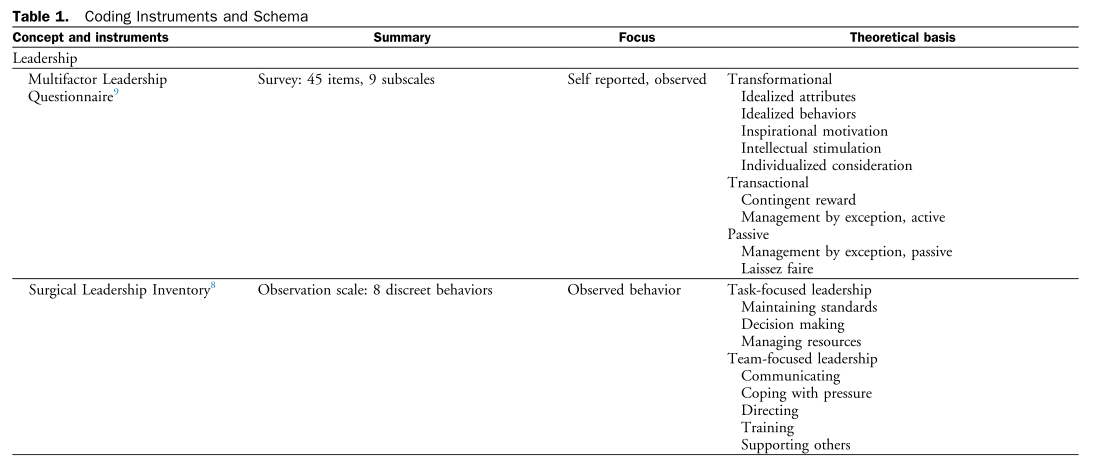 (Hu et al., 2016, p. 43)
[Speaker Notes: Hu, Y. Y., Parker, S. H., Lipsitz, S. R., Arriaga, A. F., Peyre, S. E., Corso, K. A., … Greenberg, C. C. (2016). Surgeons’ Leadership Styles and Team Behavior in the Operating Room Abstract presented at the American College of Surgeons 101st Annual Clinical Congress, Scientific Forum, Chicago, IL, October 2015. Journal of the American College of Surgeons, 222(1), 41–51. https://doi.org/10.1016/j.jamcollsurg.2015.09.013]
Surgeons' Leadership Inventory (Parker et al., 2013)
[Speaker Notes: Tying tangible behaviors to measurable outcomes 

Hu, Y. Y., Parker, S. H., Lipsitz, S. R., Arriaga, A. F., Peyre, S. E., Corso, K. A., … Greenberg, C. C. (2016). Surgeons’ Leadership Styles and Team Behavior in the Operating Room Abstract presented at the American College of Surgeons 101st Annual Clinical Congress, Scientific Forum, Chicago, IL, October 2015. Journal of the American College of Surgeons, 222(1), 41–51. https://doi.org/10.1016/j.jamcollsurg.2015.09.013]
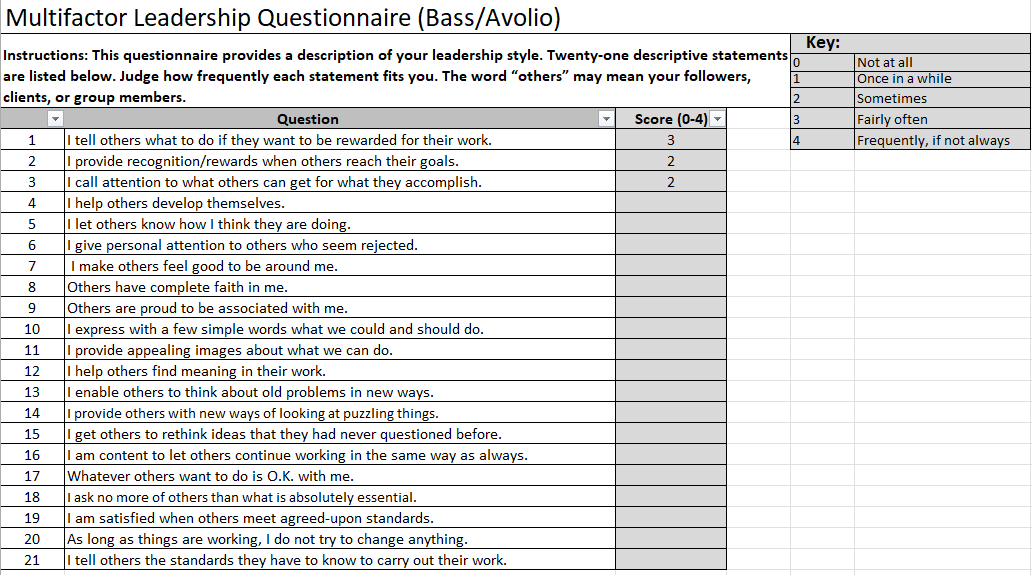 Multifactor Leadership Questionnaire
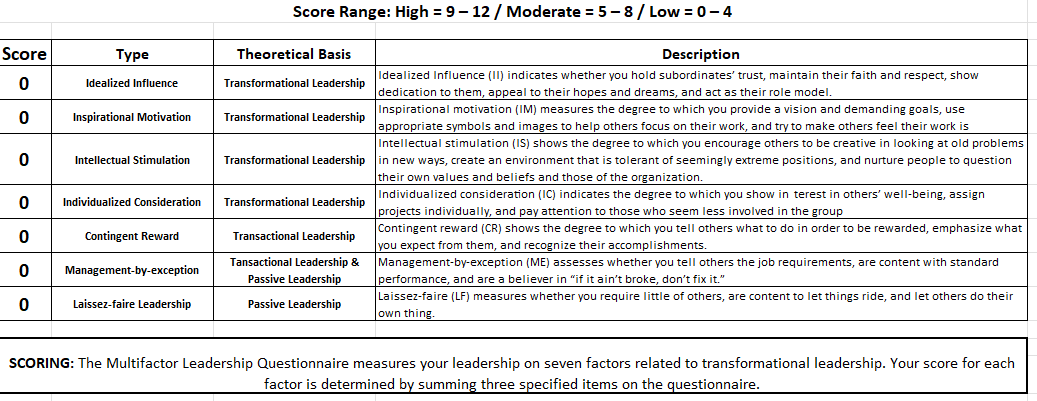 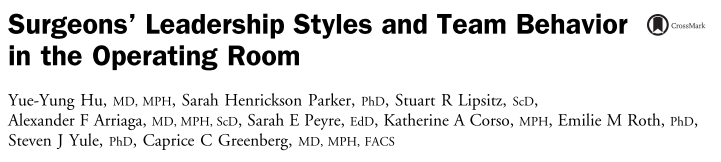 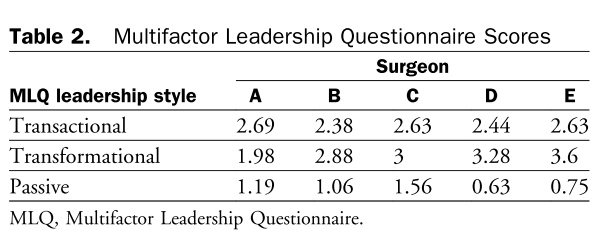 (Hu et al., 2016, p. 45)
How can we deliver this ILO?
Integrating key skills into curriculum
Ex: Public speaking, critical thinking, problem solving, ethical dilemma role-playing 
Identify and cultivate current leaders
Mirroring, modeling, mentoring

Challenges?
Diverse views of leadership and scope
References
Bass, B. M., & Stogdill, R. (1981). Handbook of leadership. Theory, research, and managerial.
Bennis W and Nanus B (1985) Leaders: The Strategies for Taking Charge. New York: Harper andRow. p. 4
Burns, James Macgregor (2004). Transformational Leadership. ISBN 9780802141187.
Dansereau, Fred, Jr., George B. Graen, and William J. Haga. “A Vertical Dyad Linkage Approach to Leadership within Formal Organizations: A Longitudinal Investigation of the Role Making Process.” Organizational Behavior and Human Performance 13 (1975): 46–78. 
Downton, J. V. (1973). Rebel leadership: Commitment and charisma in the revolutionary process. Free Press. 
Greenleaf, R. K. (1997). The servant as leader. In R. P. Vecchio (Ed.), Leadership: Understanding the dynamics of power and influence in organizations (pp. 429–438). University of Notre Dame Press. (Reprinted from "Servant Leadership," Paulist Press, 1977, pp. 7–17)
Hargett, C. W., Doty, J. P., Hauck, J. N., Webb, A. M., Cook, S. H., Tsipis, N. E., Neumann, J. A., Andolsek, K. M., & Taylor, D. C. (2017). Developing a model for effective leadership in healthcare: a concept mapping approach. Journal of healthcare leadership, 9, 69–78. https://doi.org/10.2147/JHL.S141664
Hersey, P., & Blanchard, K. (1969). Life cycle theory of leadership. Training and Development Journal, 23, 26-35.
Hu, Y. Y., Parker, S. H., Lipsitz, S. R., Arriaga, A. F., Peyre, S. E., Corso, K. A., … Greenberg, C. C. (2016). Surgeons’ Leadership Styles and Team Behavior in the Operating Room Abstract presented at the American College of Surgeons 101st Annual Clinical Congress, Scientific Forum, Chicago, IL, October 2015. Journal of the American College of Surgeons, 222(1), 41–51. https://doi.org/10.1016/j.jamcollsurg.2015.09.013
Kearns, K. (2019). The Leadership Portfolio Program at The University of Pittsburgh: Teaching leadership to graduate students1. Teaching Public Administration, 37(3), 255–273. https://doi.org/10.1177/0144739419851143
Lewin, K.; Lippitt, R.; White, R.K. (1939). Patterns of aggressive behavior in experimentally created social climates. Journal of Social Psychology 10: 271–301.
Spencer, H. The Study of Sociology. Appleton, 1874.​
Weber, M. (1947). The Theory of Social and Economic Organizations. New York: Free Press.